IowaConfidentiality and Minor Consent Laws
For educational purposes only. 
Last updated July 2023
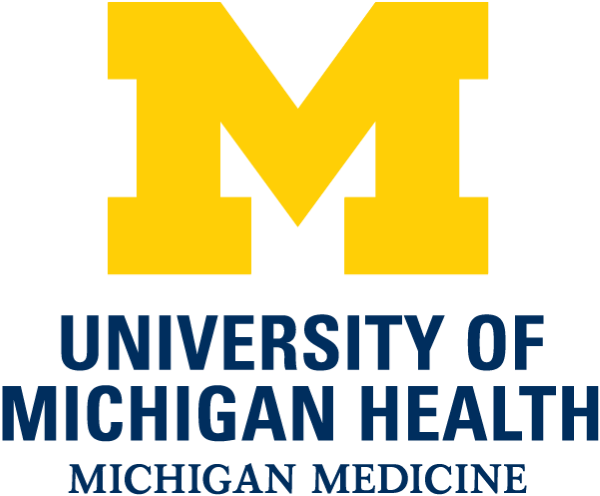 [Speaker Notes: Today we are going to do a 15-minute mini-training, also called a Spark. As youth-serving professionals, it is important that we understand adolescent confidentiality and minor consent. This training is intended to be an overview of the most relevant laws on confidential services for teens. 

 Each person here will have times where we need to know and comply with consent and confidentiality laws, though it’s different for our various roles. For each law and scenario we discuss, try to think about how it applies to your role. To get us started, let’s review a case scenario.]
CASE SCENARIO: SHAY, 15 Y/O GIRL
Purpose of visit Sore throat
Issue that emerges from clinician interview Concerned about having a Sexually Transmitted Infection (STI)
Parent information Shay says she is worried her mother will kick her out of the house if she knows Shay is sexually active
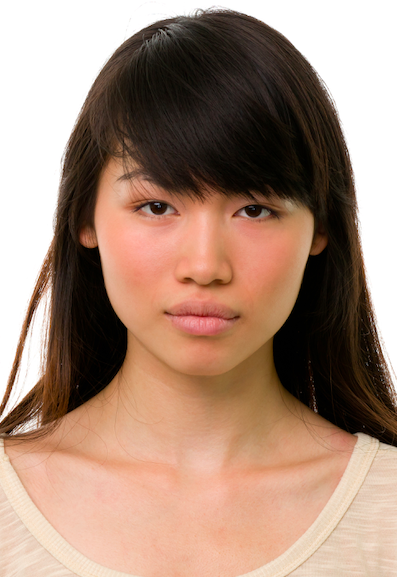 How does the right to confidentiality 
help or hurt Shay?
[Speaker Notes: This is Shay, who is 15. She is here today because of a sore throat. During her visit the clinician found out that she is concerned about having an STI. Shay says she is worried her mother will kick her out of the house if she knows Shay is sexually active. How does the right to confidentiality help or hurt Shay?

[Give participants a moment to respond to the question on the slide. You may choose to have discussion here or just have people think about it.]

Usually, not all of this patient information is available to everyone who comes into contact with her. When we know more details about a patient, does it affect how we feel about the patient’s right to confidentiality? Even though we know the law says we need to provide certain confidential services to teens without a parent’s permission, it can be challenging when we think parents should be involved. What can go wrong if we accidentally break confidentiality?

[Have a couple of people respond briefly. Main point: If we don’t follow the laws, it can have a negative impact on teens.]

Many teens choose to include their parent or guardian in decisions about their health. For some teens, however, having the option of certain confidential services makes it more likely that they will seek care when they need it. For instance, Shay would probably be more likely to get tested for STIs and possibly get a method of contraception if she’s assured her mother’s permission is not required.]
Important Definitions
Consent
Permission to act 
Parent/guardian must give consent before their minor child can receive services (except specific confidential services)
Confidentiality
How providers and staff keep certain information confidential

			Consent ≠ Confidentiality
[Speaker Notes: Before we review the laws, it’s important to recognize the difference between consent and confidentiality. 
Consent is permission to act. In general, a parent or legal guardian must give their permission – or “consent” – before their minor child can receive a medical service. However, there are important exceptions where a minor can consent to their own care, without a parent’s permission. We will discuss these exceptions today. 
Confidentiality refers to how health care providers and staff keep certain information private. 
Consent does not equal confidentiality.
Even if a minor is allowed to consent to a service without a parent’s permission, it does not necessarily mean that the provider is required to keep it confidential. 
So, laws can protect a minor’s right to access a specific service, like contraception, but often it’s up to health care providers and staff to protect a minor’s confidentiality.]
IA Law: Parental Consent Exceptions
A parent or legal guardian must provide consent on behalf of a minor (under age 18) before health care services are provided, with several important exceptions:
Emergency care
Care for emancipated minors 
Can be emancipated by: court order, marriage, military active duty
Specific health care services related to: 
Reproductive health
Substance use treatment
[Speaker Notes: Let’s review the laws and consider how we implement them here. As we see on this slide, a parent or legal guardian must provide consent on behalf of a minor (under age 18) before health care services are provided, with several important exceptions.

Emergency care
Care for emancipated minors who can be emancipated by court order, marriage, or military active duty
Specific health care services related to reproductive health or substance abuse treatment

[Pass out the “Iowa Confidentiality/Minor Consent Laws” handout.]]
IA Law: Minor Consent
PATIENTS UNDER 18 HAVE A RIGHT TO THE FOLLOWING WITHOUT PARENTAL/GUARDIAN CONSENT OR KNOWLEDGE:
Family planning services
Prevention of sexually transmitted infections (STIs), including vaccines for hepatitis B and HPV
HIV pre-exposure prophylaxis (PrEP) for HIV prevention
Testing and treatment for STIs, including HIV
Substance use treatment
Tobacco cessation counseling, age 12 and up
[Speaker Notes: Here’s a handout that explains Iowa’s confidentiality and minor consent laws. This slide also outlines the laws and can be a cheat sheet if you want to keep it handy. As we see here, patients under 18 have a right to the following without parental/guardian consent or knowledge:
Family planning services
Prevention of sexually transmitted infections (STIs), including vaccines for hepatitis B and HPV
HIV pre-exposure prophylaxis (PrEP) for HIV prevention (CDC, 2020)
Testing and treatment for STIs, including HIV
Substance use treatment
Tobacco cessation counseling, age 12 and up – 
It is important to note that the Quitline IA program allows only minors age 13 and up to consent. 

Are there any questions?]
IA LAW: Minor Consent & Confidentiality
FOR SOME SERVICES, MINORS HAVE THE RIGHT TO CONSENT, BUT A PARENT/GUARDIAN MUST STILL BE NOTIFIED:
At least 48 hours prior to an abortion, UNLESS 
The minor is a victim of abuse that has been reported to the appropriate authorities
A court-authorized waiver is obtained

If an HIV test is POSITIVE
Minor must be informed of this requirement prior to HIV testing
Title X clinics are exempt from the notification requirement
[Speaker Notes: Health care providers may still provide the service, but must notify the parent/guardian:
At least 48 hours prior to any abortion, UNLESS
The minor is a victim of abuse that has been reported to the appropriate authorities
A court-authorized waiver is obtained
If an HIV test is POSITIVE
Minor must be informed of this requirement prior to HIV testing
The notification requirement does NOT apply to Title X clinics

Are there any questions?]
IA Law: mandatory reporting
HEALTHCARE PROVIDERS MUST OVERRIDE THE MINOR’S CONFIDENTIALITY AND REPORT IF:
The minor is a serious threat to themselves or someone else
There is suspicion of physical abuse or neglect by an adult
The minor has been involved in sexual activity with someone else in their home
The minor is under 12 and has been involved in any sexual activity
[Speaker Notes: Now we’re going to review when a minor’s confidentiality must be overridden. Health care providers must override the minor’s confidentiality and report if:
The minor is a risk to themselves or someone else
There is suspicion of physical abuse or neglect by an adult
The minor has been involved in sexually activity with someone else in their home
The minor is under age 12 and has been involved in any sexual activity]
CASE SCENARIO: SHAY, 15 Y/O GIRL
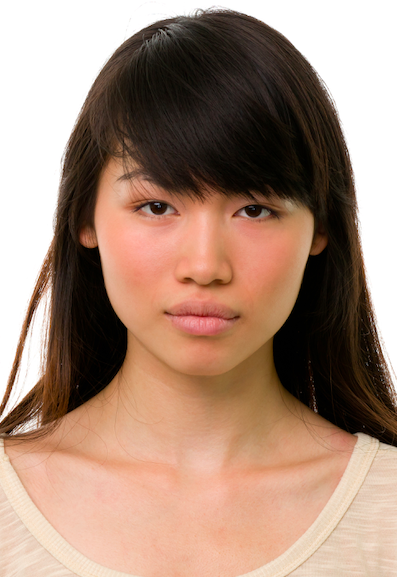 Purpose of visit Sore throat
Issue that emerges from clinician interview Concerned about having a Sexually Transmitted Infection (STI)
Parent information Shay says she is worried her mother will kick her out of the house if she knows Shay is sexually active
Can Shay receive STI testing without a parent’s  permission?  What about HIV?
Can she be treated for an STI?  
Can she get the HPV vaccine?
[Speaker Notes: Let’s go back to our 15-year-old patient scenario, Shay. Let’s answer these questions together as I read through them. 
Can Shay receive STI testing without a parent’s permission? [Answer: Yes]
What about HIV testing? [Answer: Yes, but she must be reminded prior to testing that her parent will be notified is the test comes back positive.] 
Can she receive STI treatment? [Answer: Yes, for any STI, including HIV] 
Can she get the HPV vaccine? [Yes, she could, the HPV vaccine falls into the category of STI prevention, which minors can consent to on their own]]
Accessing records
IN GENERAL, A MINOR’S PARENT/LEGAL GUARDIAN IS AUTHORIZED TO ACCESS THE MINOR’S MEDICAL RECORDS WITH A FEW EXCEPTIONS:
Providers may use discretion to prohibit parent/guardian access if it is not in the minor’s best interest.
Providers cannot disclose information about substance abuse services and treatment to a parent/guardian without a minor’s express permission.
Providers cannot disclose information about Title X services to a parent/guardian without written authorization of the minor.
[Speaker Notes: In general, a minor’s parent/legal guardian is authorized to access the minor’s medical records but there are a few exceptions: 

Providers may use discretion to prohibit parent/guardian access if it is not in the minor’s best interest.
Providers cannot disclose information about substance abuse services and treatment to a parent/guardian without a minor’s express permission.
Providers cannot disclose information about Title X services to a parent/guardian without written authorization of the minor.]
CASE SCENARIO: GIOVANNI, 17 Y/O BOY
Purpose of visitWell visit
Issue that emerges through clinician interviewStates he smokes and frequently consumes alcohol 
Parent informationDoesn’t want to disappoint parents
Can Giovanni get counseling to help him quit smoking without a parent’s consent?
How about treatment for alcohol abuse?
What if he were 11 years old?
[Speaker Notes: Let’s take a look at one last scenario. Giovanni is a 17-year-old boy who is struggling with substance use, but doesn’t want to tell his parents.

Is Giovanni allowed to receive counseling to help him quit smoking without a parent’s consent? 
 
[Allow a moment for people to think to themselves, then either ask for a volunteer to answer or instruct the audience to answer to themselves.] 

Yes, he can receive counseling, though the provider may encourage Giovanni to tell his parents.
How about treatment for alcohol use?
  
[Allow a moment for people to think to themselves, then ask for a volunteer to answer.] 
Yes, although again, the provider may encourage him to tell his parents.
Finally, what if he were 11 years old?
 
[Allow the audience to think of their response.]

No, minors under age 12 need parental consent for smoking cessation counseling.]
Thank you!
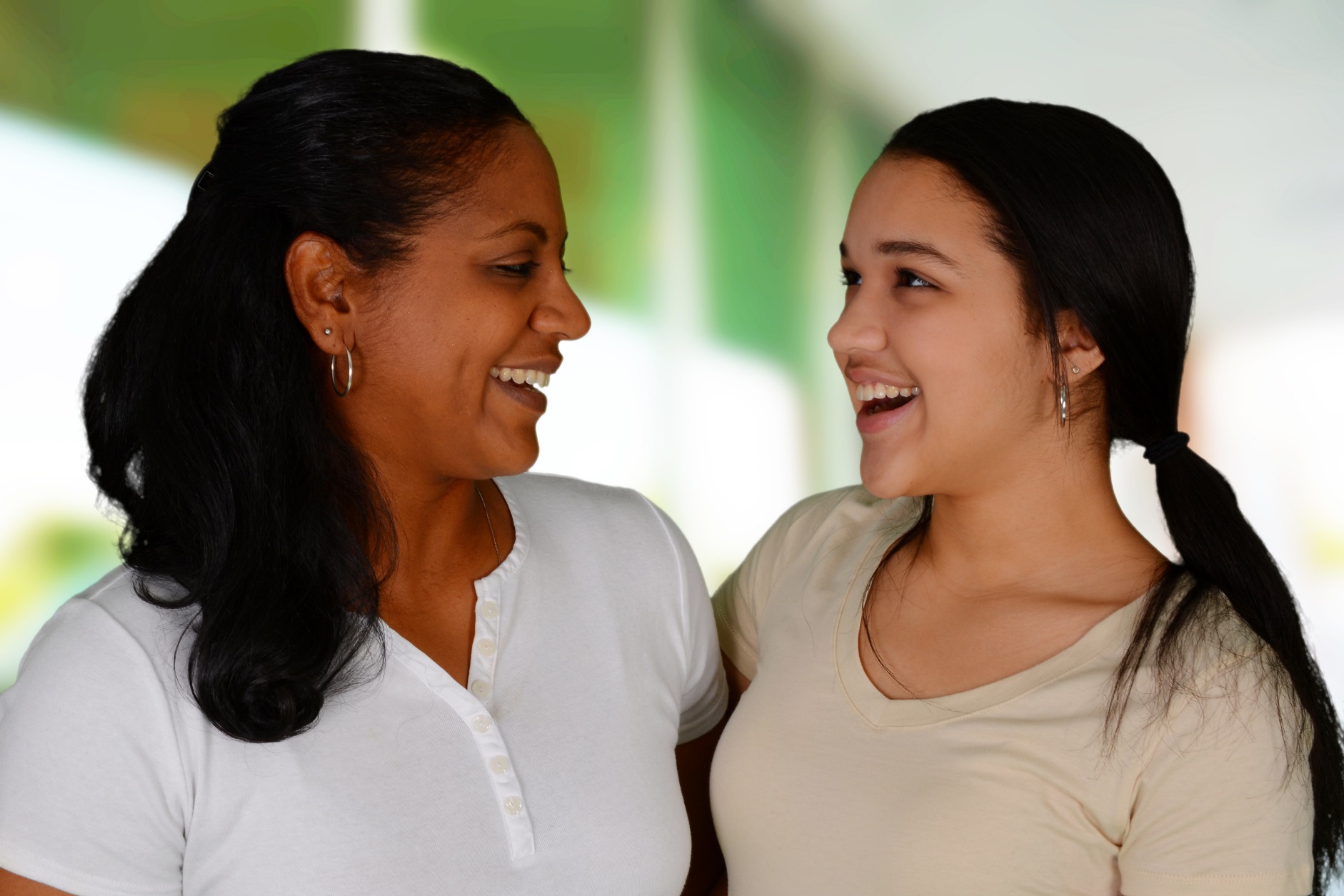 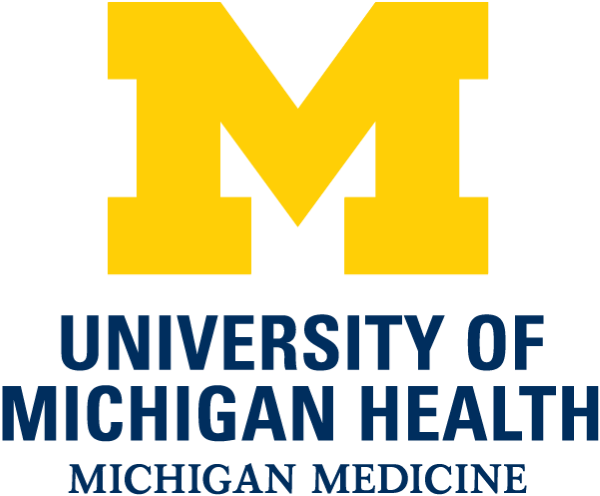 For educational purposes only.
[Speaker Notes: To keep this conversation going over the next month, I will share Sparklers, or quiz questions, about confidentiality. I’ll post the Sparklers around the office in places that you all can easily see them. When you see a Sparkler, take a moment to read them and reflect on the responses. Thank you for your participation!
   
[Print and post Sparklers in areas your staff can see (e.g., lunchroom, staff bathroom).]]